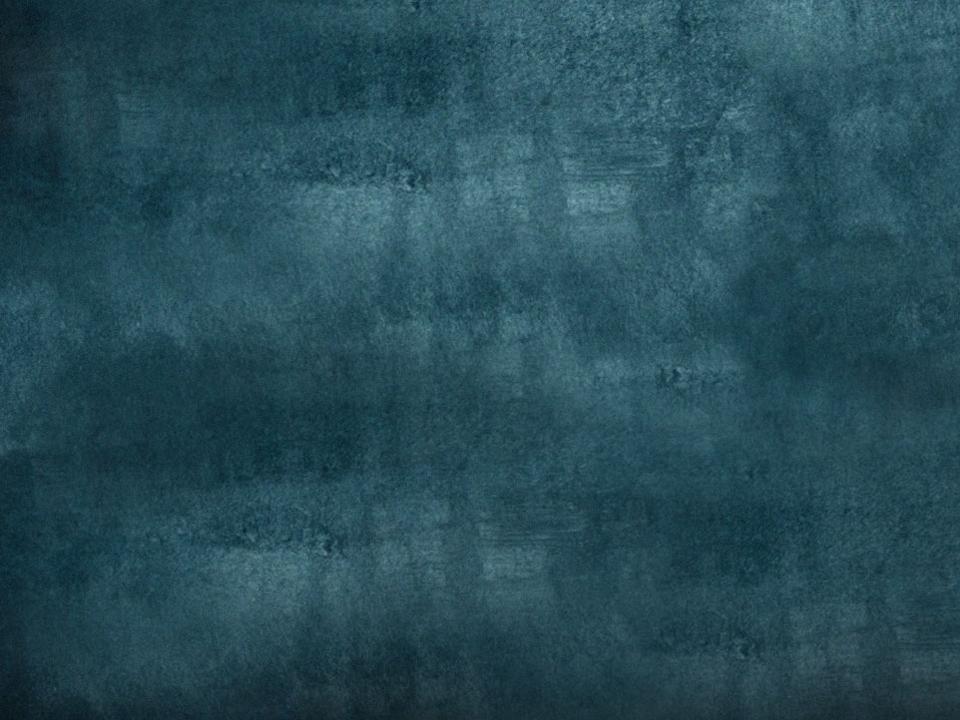 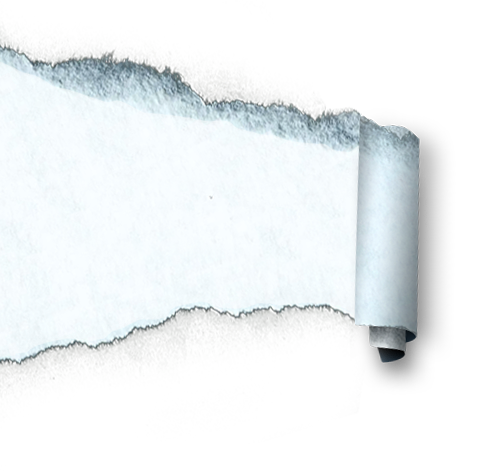 Research Thesis/Project
For 18 months you have enjoyed exploring nooks and crannies of conversations among the poor.
MATUL
Now we bring you… 
PHILOSOPHY & SKILLS FOR CREATING GREAT RESEARCH THAT INTEGRATES THOSE THEMES INTO ACCEPTED KNOWLEDGE FORMATS
[Speaker Notes: To view this presentation, first, turn up your volume and second, launch the self-running slide show.]
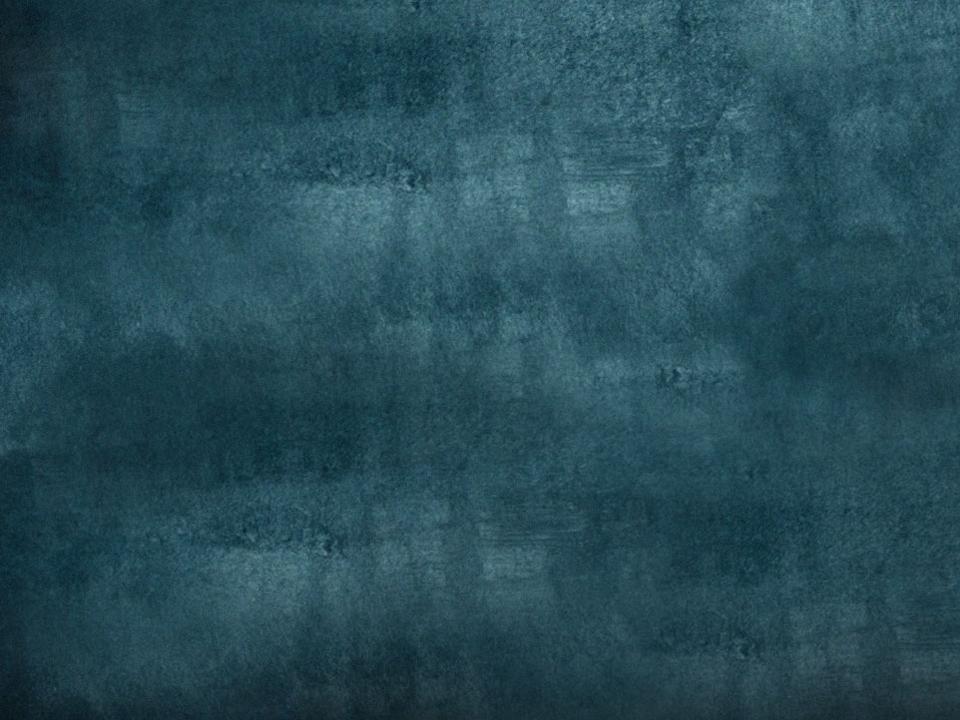 To View This Presentation
FIRST
Mute Your Volume
SECOND
Leave your video on, so we can actually engage
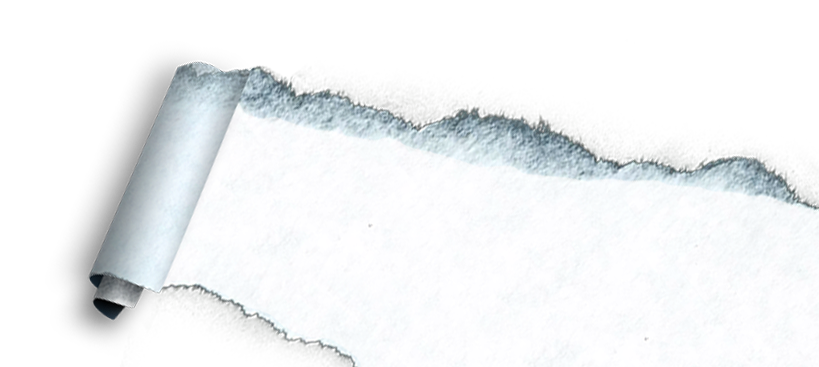 [Speaker Notes: To view this presentation, first, turn up your volume and second, launch the self-running slide show.]
What background do you bring?
What do you hope to learn?
What is in your heart to do at this point?
Urban Missions ResearchNot a linear philosophical foundation
1. Action Research
Research for Change

God is a God of Action in History

Kingdom –directed Research
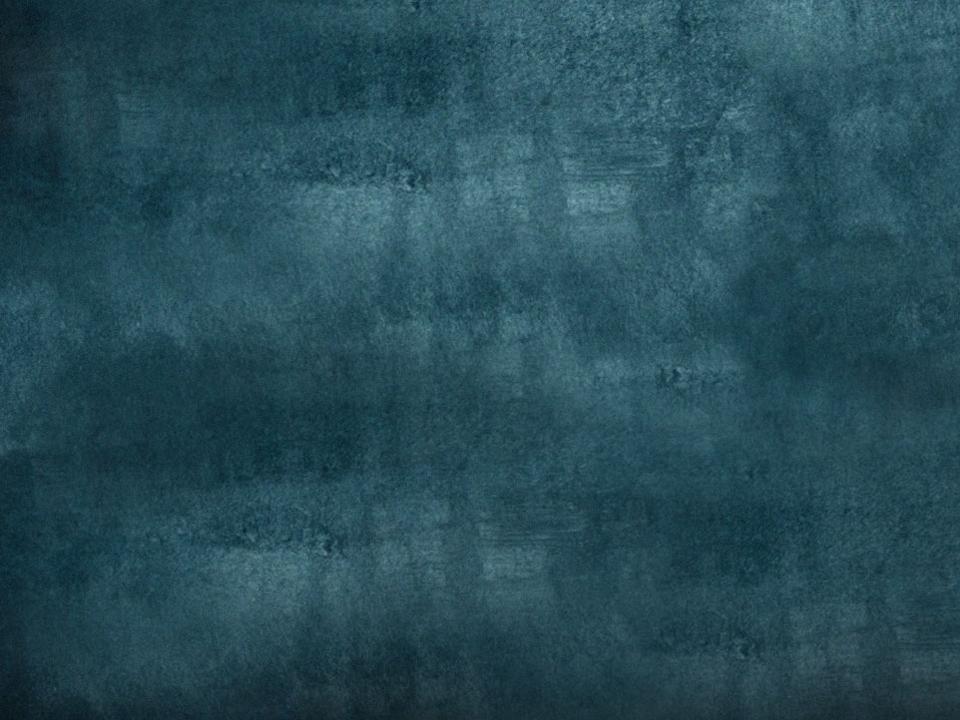 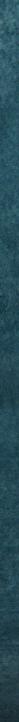 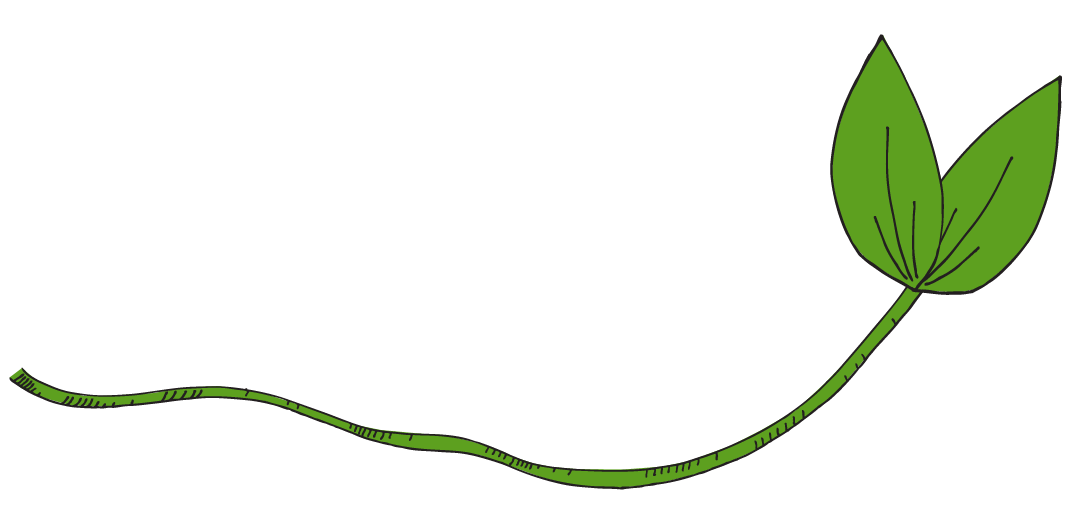 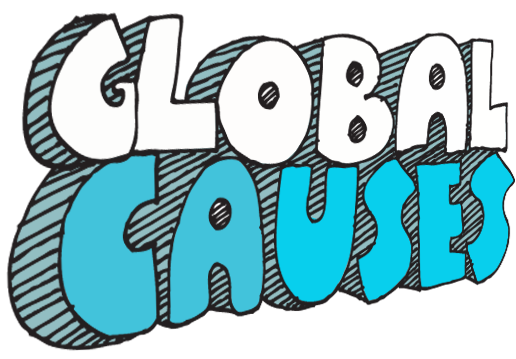 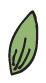 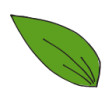 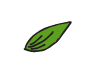 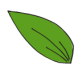 Involve Action
Based on Vision
Based on Insight
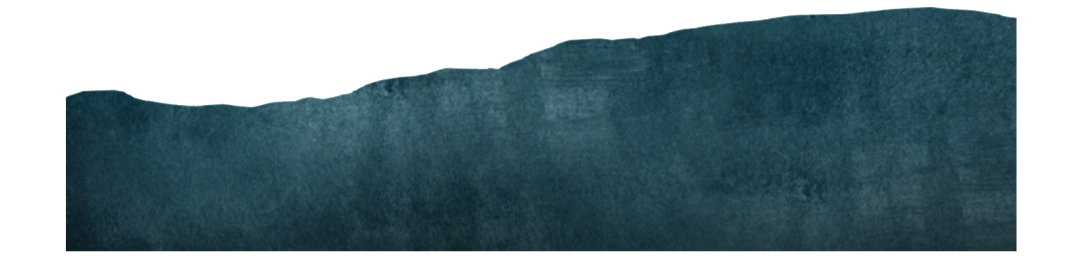 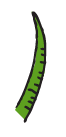 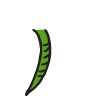 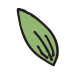 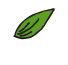 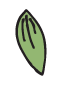 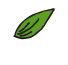 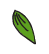 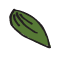 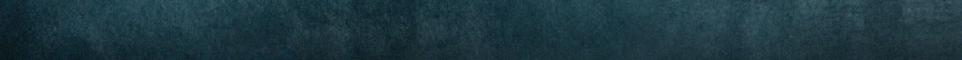 [Speaker Notes: …global causes.]
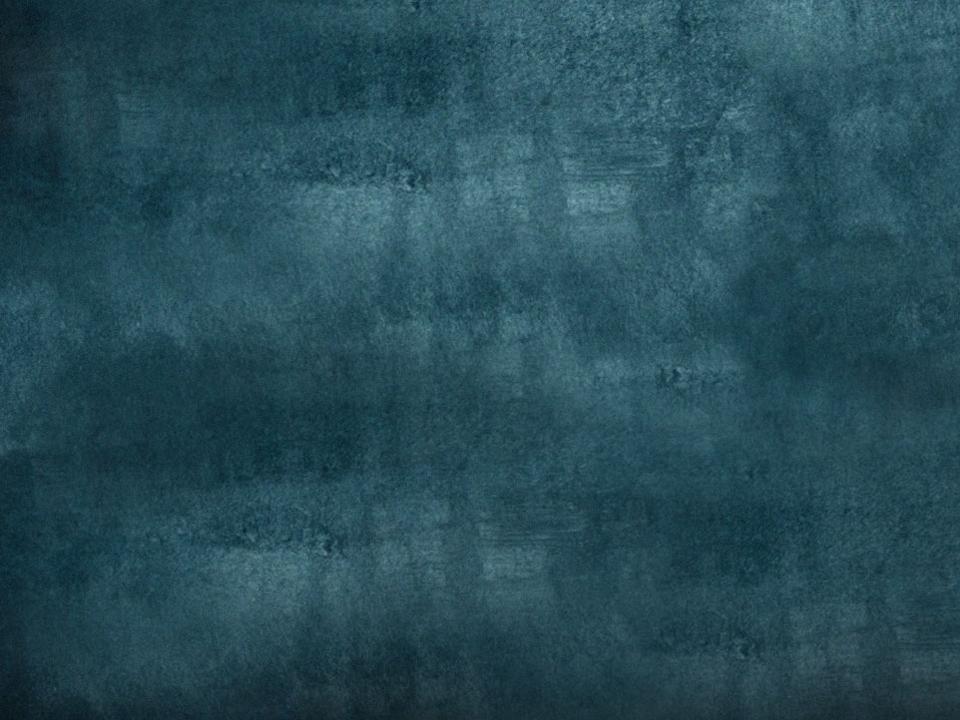 Aim at Changing Minds
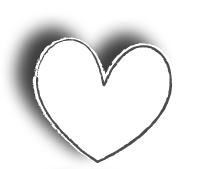 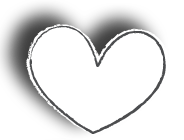 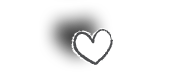 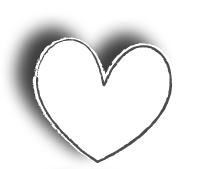 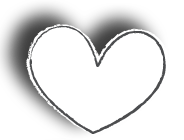 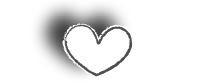 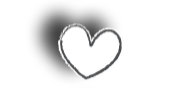 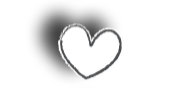 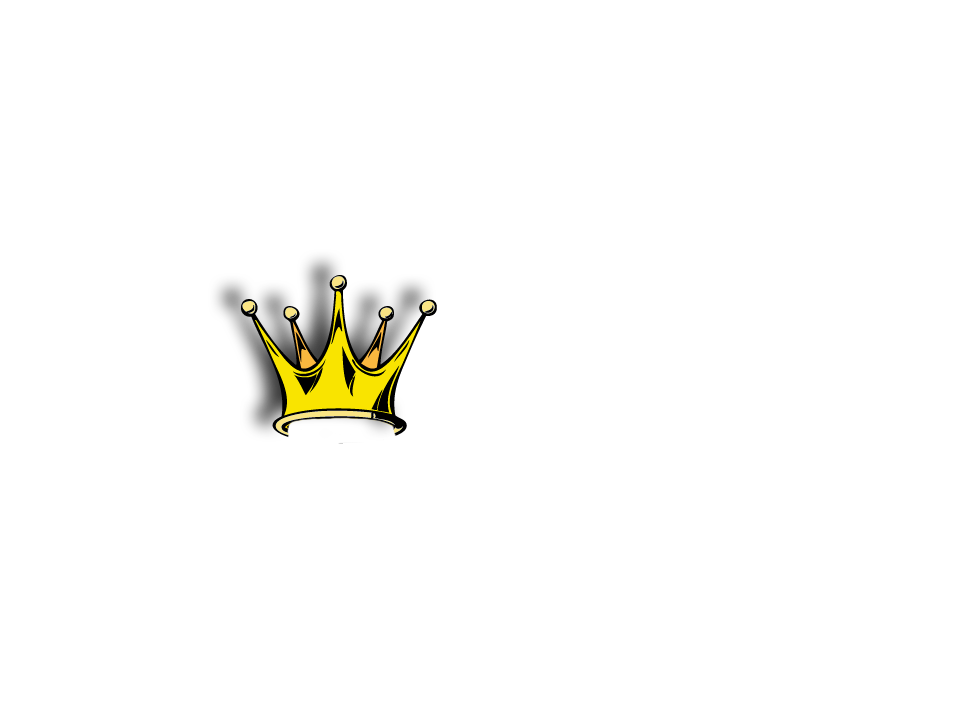 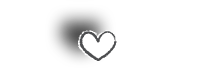 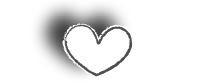 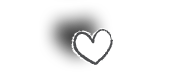 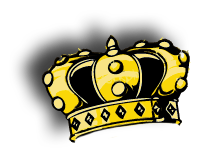 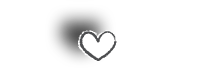 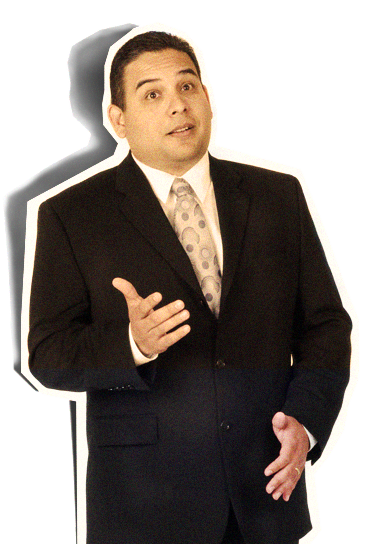 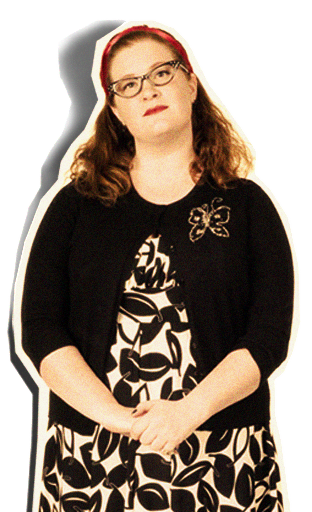 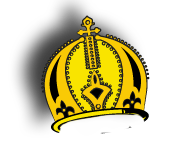 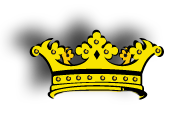 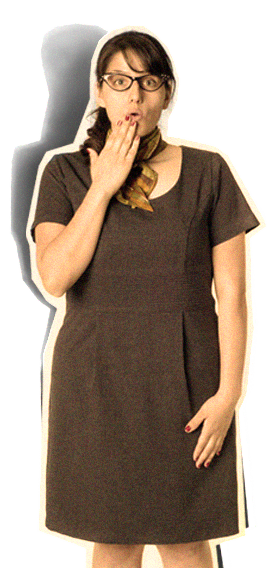 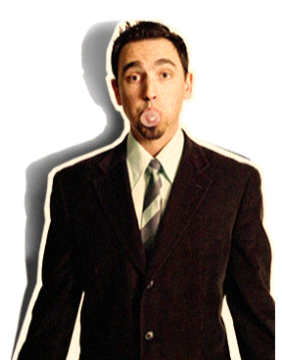 [Speaker Notes: …and you will undoubtedly find favor with the king.]
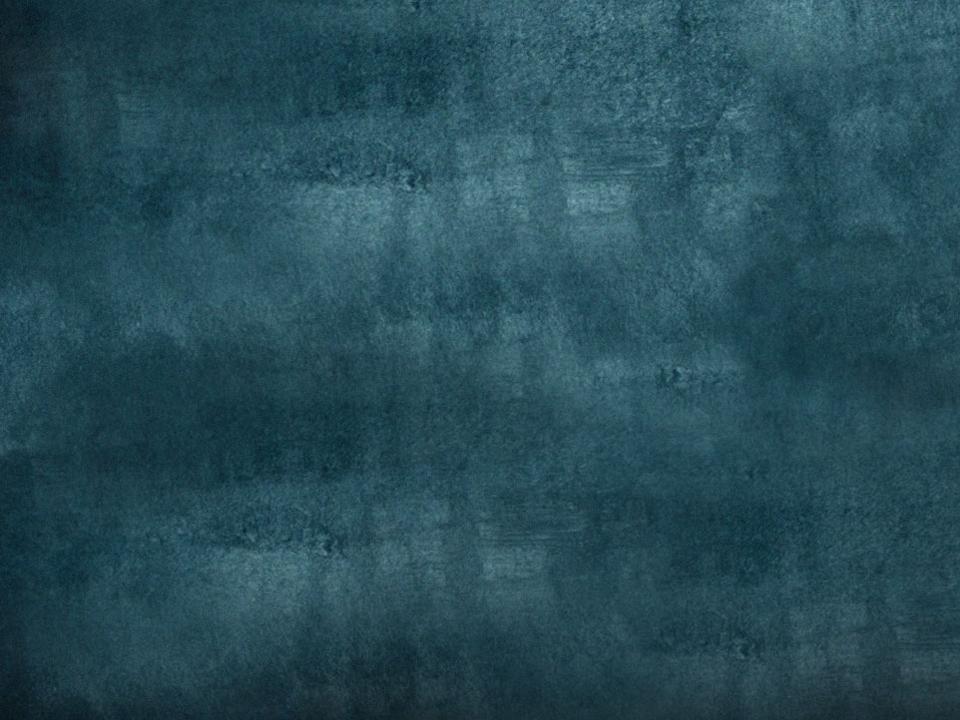 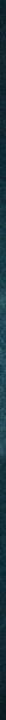 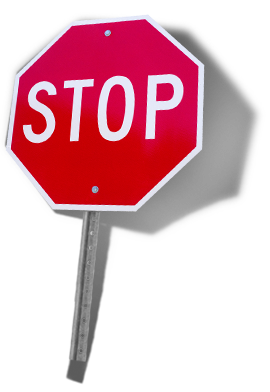 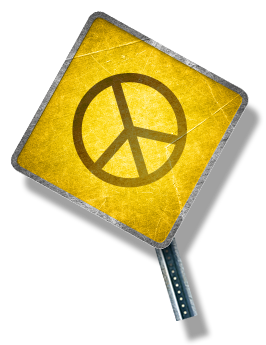 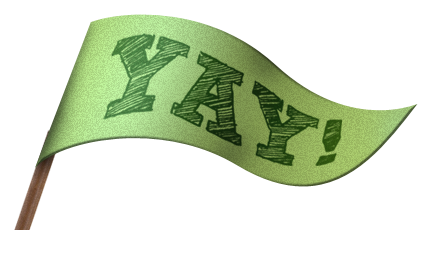 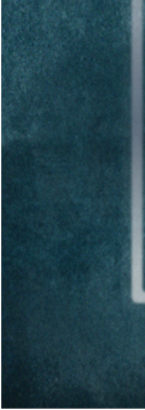 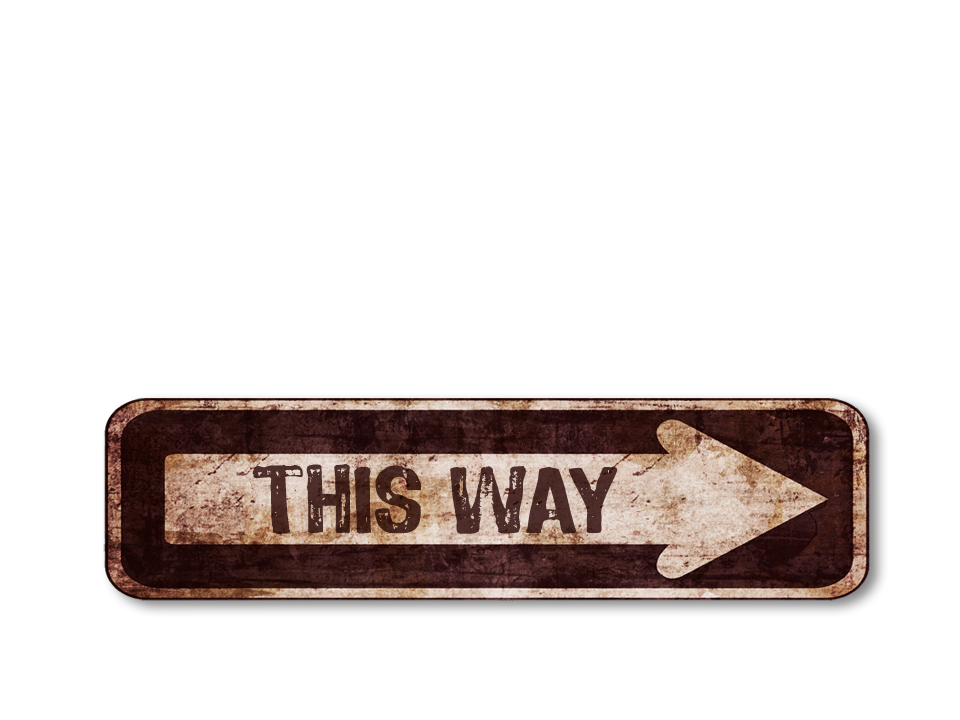 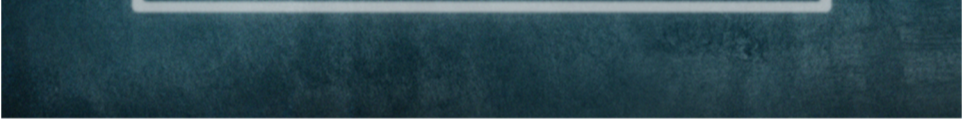 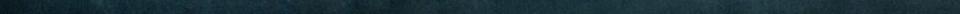 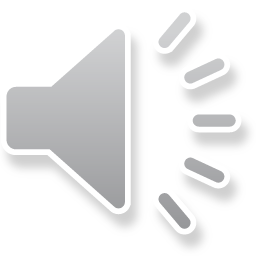 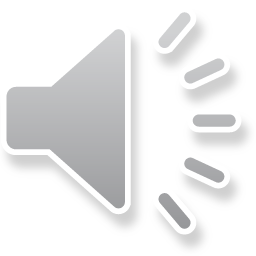 [Speaker Notes: Presentations are a powerful communication medium.]
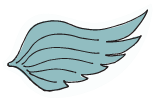 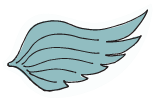 SPREAD
2
IDEAS
AND
MOVE
PEOPLE
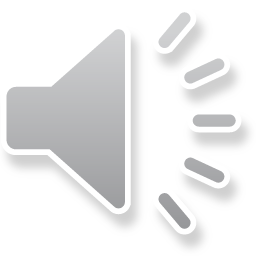 [Speaker Notes: The second rule is: Spread ideas and move people.]
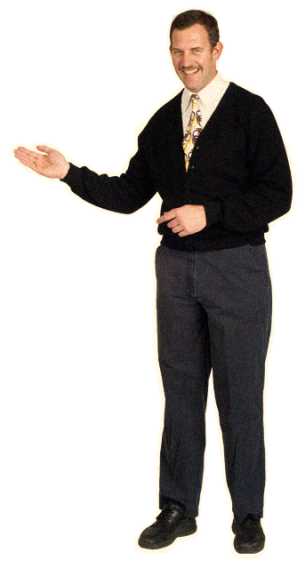 $
Research begins with knowing your decision-makers
With carefully crafted communication
[Speaker Notes: Give them those things in a clear, easily understandable way…]
BLAH
BLAH
BLAH
BLAH
BLAH
BLAH
BLAH
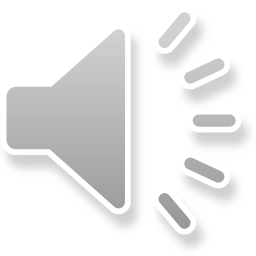 [Speaker Notes: Your audience didn’t show up to read your 60 page on screen dissertation.]
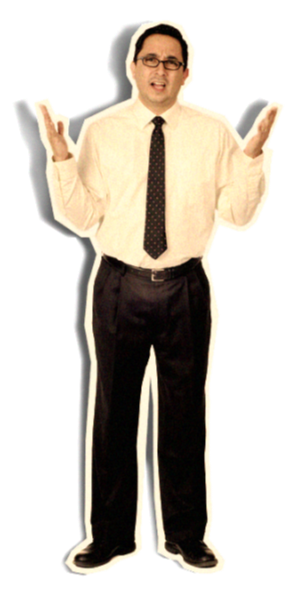 Underlying assumption is that Bob Dylan was wrong
Truth exists

Can be defined

Can be communicated
[Speaker Notes: But the question remains—Why go to all this trouble?]
Conversation with History

Aristotle and Plato determine the logic of communication of academic research

Becoming interpreters of the grassroots to those in decision-making roles through accurate ferreting out of the issues and needed directions of change.
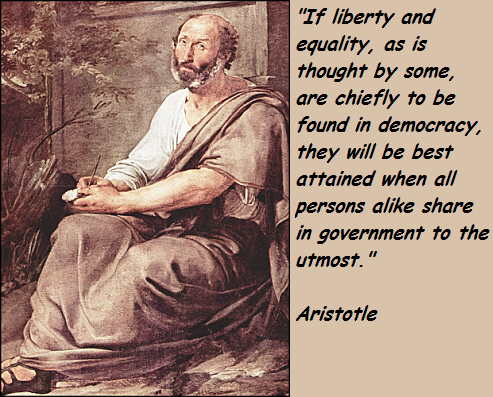 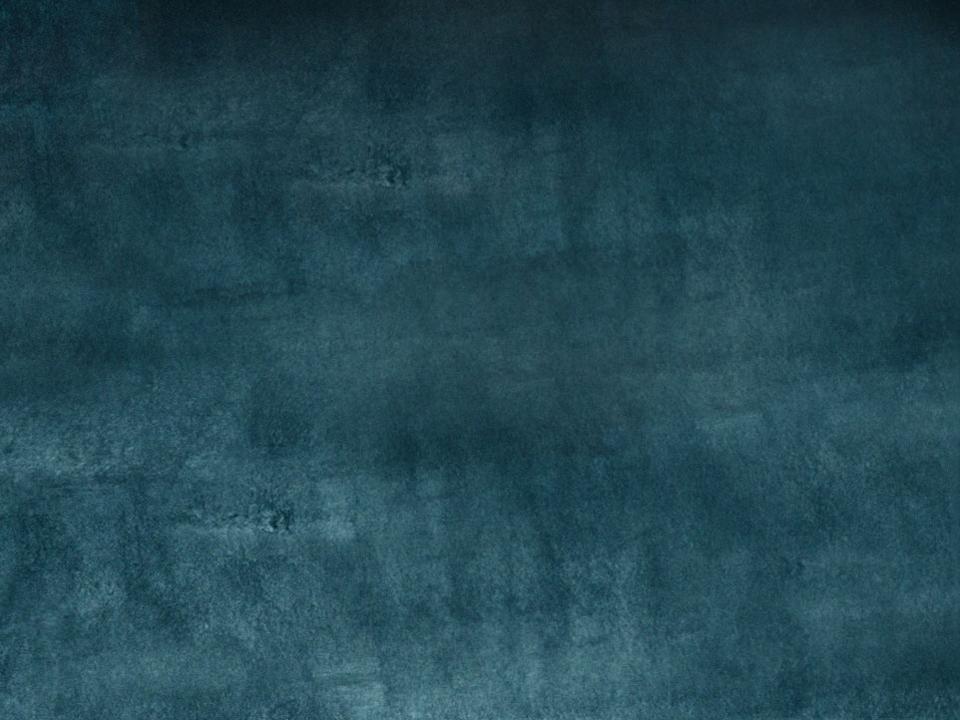 RULES
THERE ARE RULES IN ACADEMIA
BREAK THEM AND YOU ARE MINCEMEAT
Learn rules of research design
Learn rules of data collection and analysis
Learn rules of academic communication
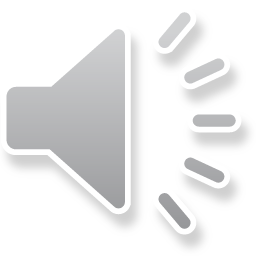 [Speaker Notes: So there are the rules.]
Planning a Proposal